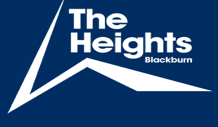 The Heights Mathematics Curriculum Journey
bookbuzz@booktrust.org.uk
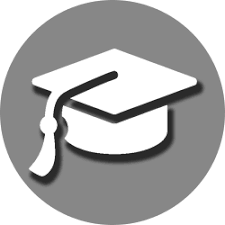 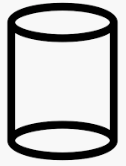 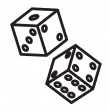 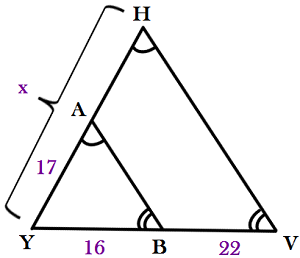 Circles, 
Cylinders, 
Cones & Spheres
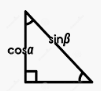 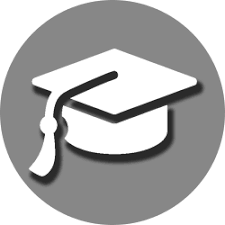 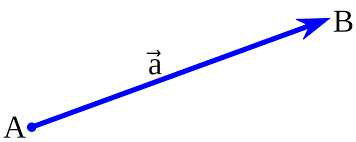 Mock exams
Similarity & Congruence
Quadratic Equations
Probability
Trigonometry
GCSE Exams
Vectors
Transformations
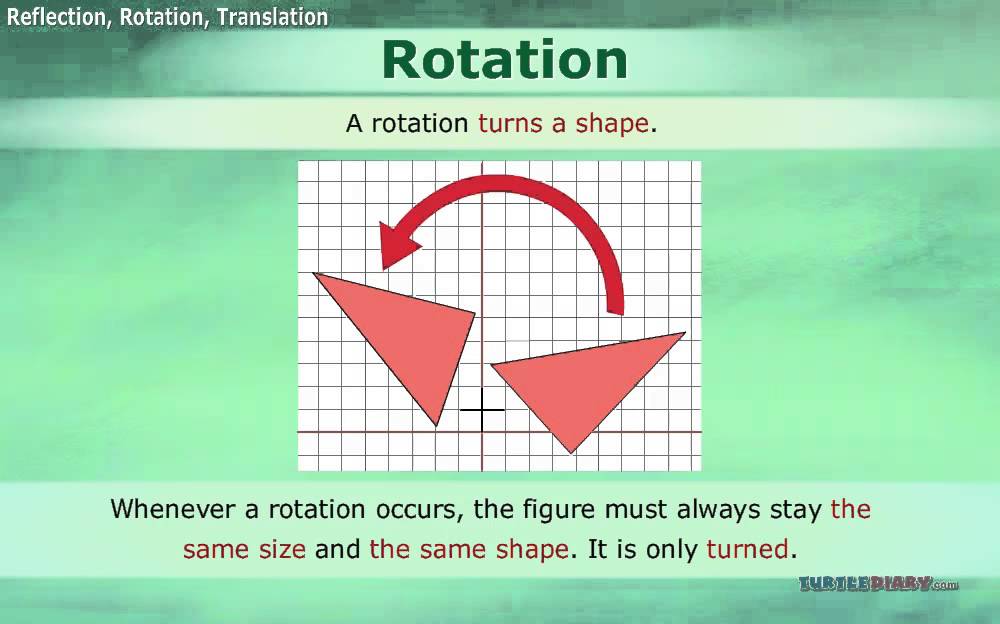 Revision & Autumn  Mock
Pythagoras
Fractions & Reciprocals
Simultaneous Equations
Multiplicative Reasoning
Construction, Loci & Bearings
Plans & 
Elevations
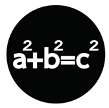 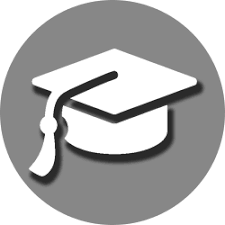 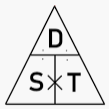 Real life
Graphs
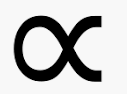 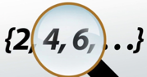 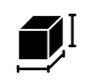 Perimeter, Area & Volume
Statistics
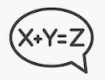 Equations
Sequences
Ratio & 
Proportion
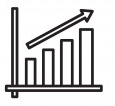 Fractions
YEAR
11
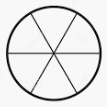 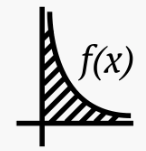 Algebraic Graphs
Percentages
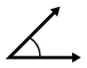 Revision & Summer  Mock
Angle Properties
Properties of Shapes
Inequalities
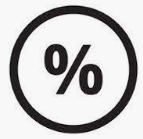 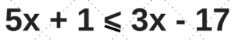 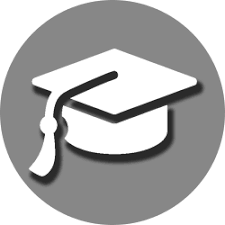 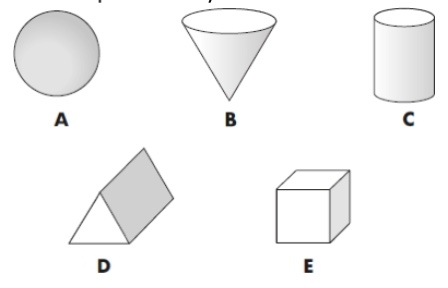 Scatter Graphs
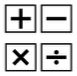 Multiples, 
Factors & 
Primes
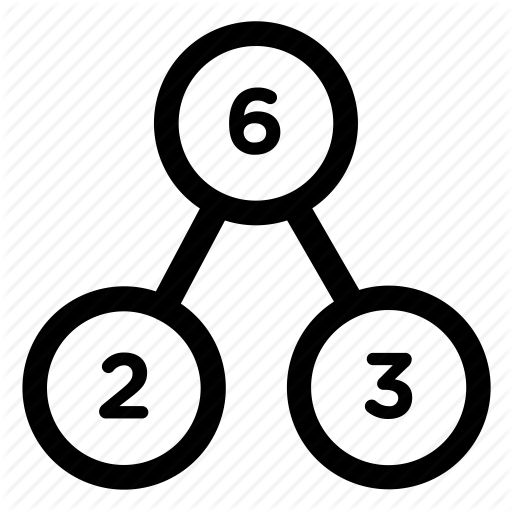 Standard Form
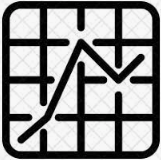 Place Value
Tables, Charts & Graphs
Four Operations
Pie Charts
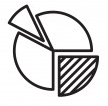 YEAR
10
Rounding and Estimating
Index Laws
Expressions & Substitution
Decimals
Stem and Leaf
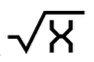 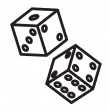 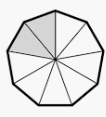 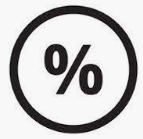 Multiples, 
Factors & 
Primes
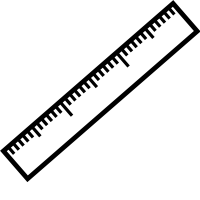 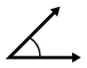 Angle Properties
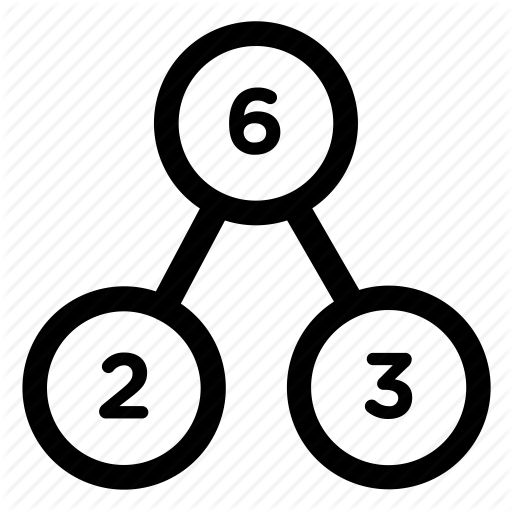 Probability
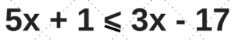 Fractions and Percentages
Measurements
Inequalities
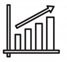 Presenting 
Data
Decimals
Averages
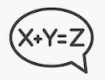 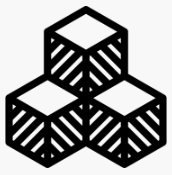 Ratios and proportion
Squares, cubes and Roots
Calculating Space
Negative integers
Patterns
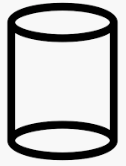 Intro to Algebra
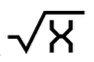 Solving Equations
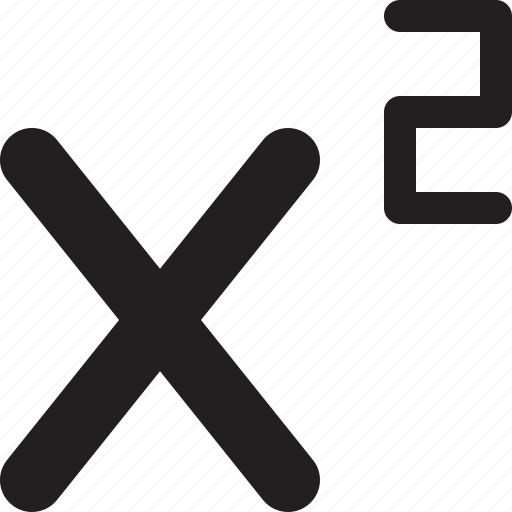 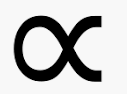 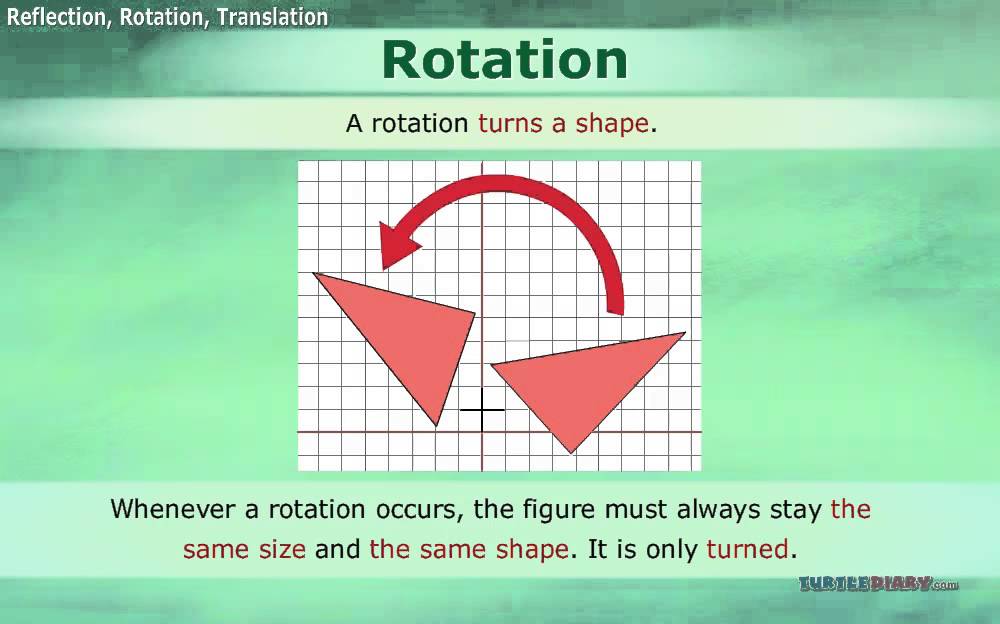 Rounding
Interpreting Charts & Graphs
Perimeter
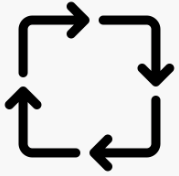 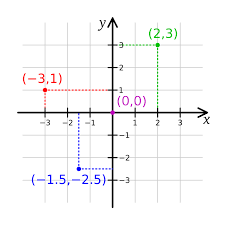 Transformations
Volume
YEAR
9
Four Operations
Coordinates
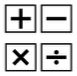 Counting & Comparing
Area
Percentages
Plotting Charts & Graphs
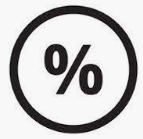 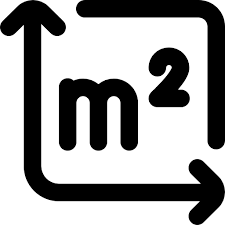 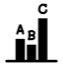 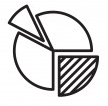 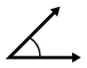 Angle Properties
BIDMAS
Fractions
Rounding
Ratio
Money
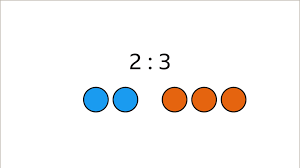 KS3
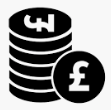 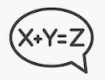 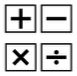 Place value
Four Operations
Solving Equations
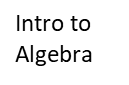 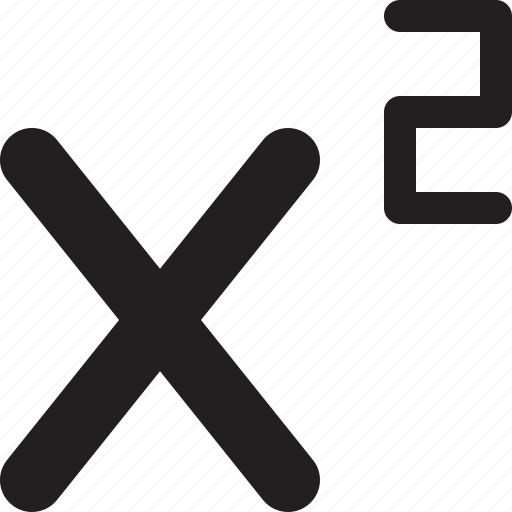 Decimals
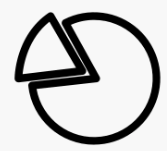 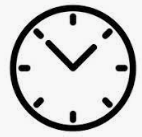 Division
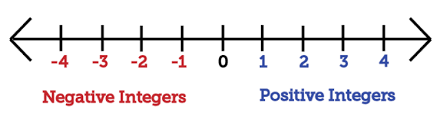 Estimating
Time
Subtraction
Rounding
Ordering
Fractions
KS2
Multiplication
Counting
Place value
Comparing
Data
Negative Numbers
Addition
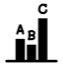 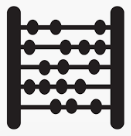 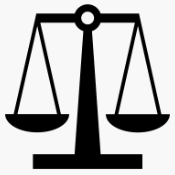 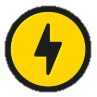 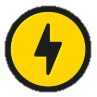